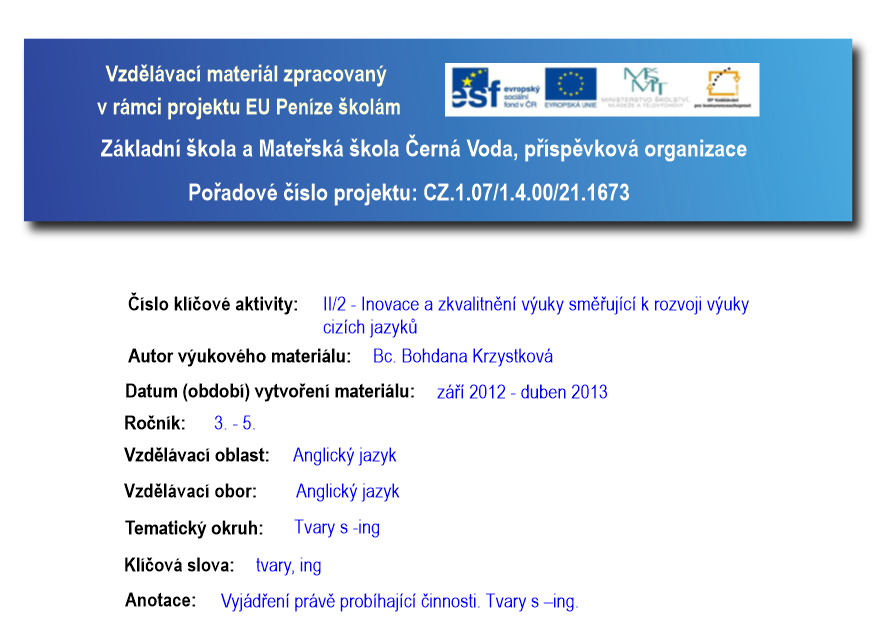 Výukový materiál pro 3. ročník


Vyjádření právě probíhající činnosti. Tvary s –ing.
Jak vyjádřím právě probíhající činnost?
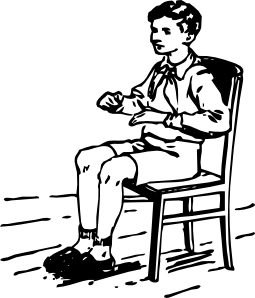 Chlapec sedí. 

Jak vidíme na obrázku, 
právě se toto děje.
Zkusíme si pozměnit větu, ale její význam zůstane stejný:
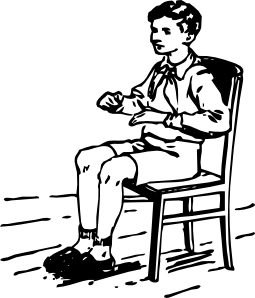 Chlapec je sedící.
Takto změněnou větu přeložíme do angličtiny:
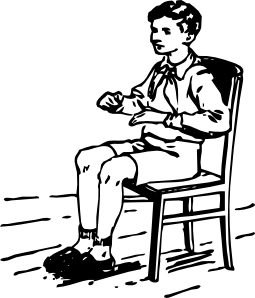 Chlapec
je
sedící.
The boy
is
sitting.
Tvary s  -ing
Tyto tvary se tvoří tak, že k významovému slovesu
přidáme koncovku -ing. Např.:
vařit                cook              cooking
číst                  read              reading
drink
ing
I am drinking.
Piji.
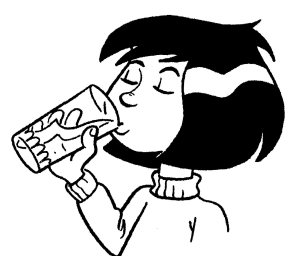 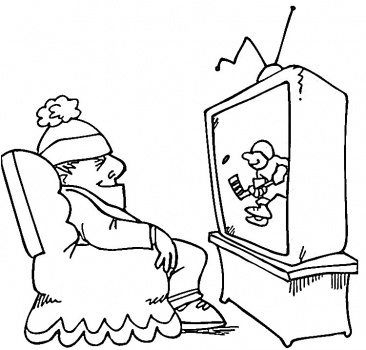 watch
ing
Dad is watching TV.
Táta se dívá na TV.
Zdroje:

http://www.clker.com/clipart-14728.html
http://christinaa14.wordpress.com/2011/06/03/drink-water/
http://www.supercoloring.com/pages/watching-hockey/